ОШСКИЙ ГОСУДАРСТВЕННЫЙ УНИВЕРСИТЕТ
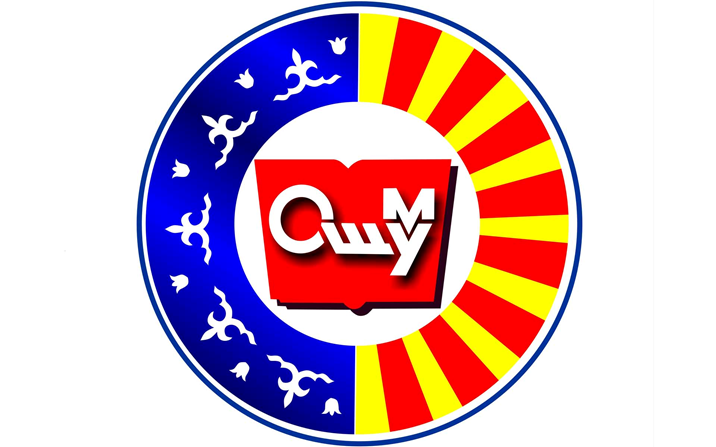 Медицинский факультетКафедра «Фармацевтической химии и технологии лекарственных средств»
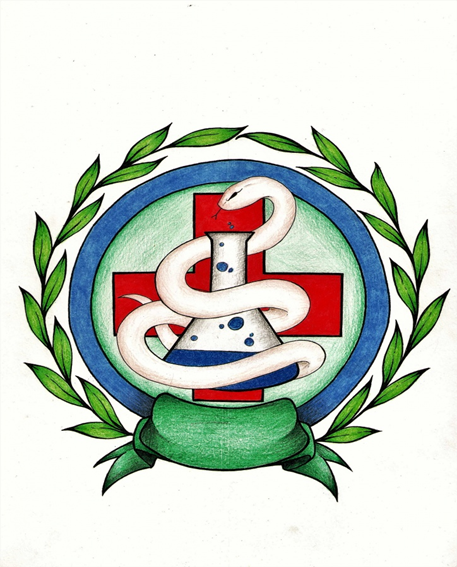 Предмет – «Аналитическая химия»
2 курс, 3семестр
Лабораторно-практическое занятие №3
Реакции и анализ катионов 
III аналитической группы
Цель занятия: 
Изучение реакций  и обнаружения 
катионов III аналитической группы.
Основные вопросы:
1.Общая характеристика катионов III аналитической группы.
2.Частные реакции на катион Ва2+
3.Частные реакции на катион Sr 2+
4.Частные реакции на катион Са 2+
5.Применение в медицине данных катионов.
6.Контрольные вопросы.
7.Домашнее задание.
     ЧЧччч3332.Частные реакции на катиона Ag+
3.Частные реакции катиона Pb2+
4.Частные реакции катиона Hg2+
5.Применение в медицине данных катионов.
6.Контрольные вопросы.
7.Домашнее задание.
 2.Частные реакции на катиона Ag+
3.Частные реакции катиона Pb2+
4.Частные реакции катиона Hg2+
5.Применение в медицине данных катионов.
6.Контрольные вопросы.
7.Домашнее задание.
1.Общая характеристика катионов III аналитической группы. 
К третьей группе катионов относятся ионы двухвалентных металлов Ва2+ , Sr2+ и Са2+ . Эти катионы бесцветны. Галогениды, нитраты и ацетаты этих катионов хорошо растворимы в воде. Гидроксиды катионов этой группы являются сильными электролитами и растворимость их уменьшается в последовательности Ва(ОН)2 , Sr(OH)2 , Ca(OH)2.
2.Частные реакции на катион Ва 2+.
Разбавленная серная кислота H2SO4 и растворимые сульфаты выделяют даже из очень разбавленных растворов осадок сульфата бария: ВаС12 + H2SO4 → BaSO4 ↓ + 2HCI 
                                      Ва2+ + SO4 2- → BaSO4 ↓
 Осадок не растворяется в кислотах и гидроксидах щелочных металлов. За исключением концентрированной серной, в котрой он заметно растворяется с образованием гидросульфата бария: BaSO4 + H2SO4 → Ba(НSO4 )2
 Реакция является фармакопейной. При нагревании с раствором карбонатов (соды) сульфат бария превращается в малорастворимый в воде карбонат, который затем растворяют в кислотах.
2. Хромат калия К2СгО4 или натрия осаждает из нейтральных или 
уксуснокислых растворов бариевой соли хромат бария желтого цвета: 
ВаС12 + К2СгО4 → ВаСгО4↓ + 2KCI
 Ba2+ + СгО4 2-→ BаСгО4↓ 
Осадок растворяется в минеральных кислотах, но нерастворим в 
уксусной кислоте.
3. Оксалат аммония (NH4 )2C2O4 дает белый осадок оксалата
 бария.
 BaСl2 + (NH4 )2C2O4 → BaС2О4↓ + 2NH4Cl 
Ba2+ + C2O4 2- → BaC2O4↓ 
Осадок растворим в соляной и азотной кислотах, а при нагревании в уксусной.
4. Реакция окрашивания пламени. 
Летучие соли бария окрашивают бесцветное газовое пламя в желто-
зеленый цвет.
Реакции катиона кальция Са2+  
1.Разбавленная серная кислота H2SO4 образует с ионом кальция белый 
осадок сульфата кальция 
СаСl2 + H2SO4 → CaSO4↓ + 2HCI 
Ca2+ +SO4 2-→ CaSO4↓ 
Малорастворимый в воде осадок, который при медленной кристаллизации 
выделяется в форме игольчатых кристаллов гипса CaSO4*2 Н2О. 
Вследствие достаточно  высокой растворимости сульфата кальция (2 г/л) 
осаждение возможно только из достаточно 
концентрированных растворов солей кальция. Более полное осаждение 
сульфата происходит при добавлении к раствору этилового спирта. 
Осадок не растворим в кислотах и щелочах, но растворяется в насыщенном
 водном растворе сульфата аммония.
2. Оксалат аммония (NH4 )2C2O4 дает на холоду в нейтральных, уксуснокислых или
 слабощелочных растворах белый мелкокристаллический осадок оксалата кальция: 
СаСl2 + (NH4 )2C2O4 → СаС2О4↓ + 2NH4Cl 
Са2+ + C2O4 2-→ СаС2О4 ↓ 
Осадок нерастворим в уксусной кислоте, но легко растворим в минеральных кислотах. Реакцию с оксалатом аммония нельзя проводить в присутствии солей бария, так как ион Ва2+ образует с оксалатом аммония белый осадок Эта реакция наиболее важная качественная реакция на ион
 Са2+ и является фармакопейной.
3. Гексацианоферрат (II) калия K4 [Fe(СN)6 ] с солями кальция  образует в слабощелочной среде белый кристаллический осадок, нерастворимый в уксусной кислоте: CaCl2 + K4 [Fe(CN)6 ] + NH4Cl → 
CaKNH4 [Fe(CN)6 ]↓ + ЗКСl 
Са2++ К+ + [Fe(CN)6 ] 4- + NH4 + → CaKNH4 [ Fe(CN)6 ]↓ 
Реакция возможно в аммиачно-буферной смеси (рН = 9) В присутствии значительных количеств иона Ва2+ не рекомендуется применять эту реакцию для открытия ионов Са2+ , так как ион Ва2+ при достаточном количестве может дать осадок с K4 [Fe(CN)6 ].
4. Реакция окрашивания пламени. Летучие соли кальция
 окрашивают бесцветное газовое пламя
 в кирпично-красный цвет.
Реакции катиона стронция Sr2+ 
1. Разбавленная серная кислота H2SO4 
образует с солями стронция белый аморфный осадок:
 SrCl2 + H2SO4 → SrSO4↓ + 2 HCl 
Sr2+ + SO4 2 ‾ → SrSO4↓
 Осадок образуется постепенно.
2. Карбонат аммония (NH4 )2CO3 при взаимодействии с растворами солей стронция
 осаждает карбонат стронция в виде белого осадка, растворимого в уксусной, соляной и
 азотной кислотах: 
Sr(NO3 )2 + (NH4 )2CO3 → SrCO3↓ + 2 NH4NO3
 Sr2+ + CO3 2 ‾ → SrCO3↓
3. Аммония оксалат (NH4 )2C2O4 с ионами стронция образует белый мелкокристаллический
 осадок стронция оксалата. 
Sr(NO3 )2 + (NH4 )2C2O4 → SrC2O4↓ + 2 NH4NO3
 Sr2+ + C2O4 2 ‾ → SrC2O4↓ Осадок не растворяется в уксусной кислоте, 
(HCl, HNO3 ): SrC2O4 + 2 HCl → SrCl2 + Н2С2О4 SrC2O4 + 2 H+→ Sr2+ + Н2С2О4
4. Реакция окрашивания пламени. Летучие соли кальция окрашивают бесцветное газовое 
пламя в карминово-красный цвет. Реакция является фармакопейной.
Схема анализа смеси катионов III аналитической группы
                                  Исследуемый раствор
                                                

                                       К2СrO4  CH3COONa
                                                                    

                     Желтый осадок
                                                  Раствор Са2+ и Ва2+
                                                  +(NH4)2CrO4  или    

+Гипсовая вода                          + К4(Fe(CN)6))2
                                                            аммиачный буфер
                                                 CaCr2O4 белый                                          

                                                                                                                                  белый
            SrSO4  белый                                                    Ca(NH4)2К4(Fe(CN)6))2
Применение и нахождение в природе катионов третьей аналитической группы: 
Соединения кальция и бария входят в состав многих фармацевтических
 препаратов. Сульфат кальция (гипс) применяют при наложении повязок и
 изготовлении зубных порошков. 
Хлорид и глюконат кальция используют для лечения при аллергических 
заболеваниях. 
Сульфат бария применяется при рентгеноскопических исследованиях желудка
 и кишечника как контрастное средство (BaSO4 не пропускает рентгеновские 
лучи) Соли бария и кальция широко распространены в природе. 
Природная вода содержит в растворе соли кальция, чем обусловлена ее 
жесткость. Кальций является одним из основных структурных компонен-
тов костей человека и животных. Он необходим для осуществления процесса
 передачи нервных импульсов, для сокращения скелетных и гладких мышц, 
кальций участвует в процессе свертывания крови
Контрольные вопросы 
1.Действие группового реагента на катионы третьей аналитической
 группы.Напишите уравнения реакций. 
2. Краткая характеристика свойств хлоридов  всех катинов. 
Напишите уравнения реакций и объясните механизм действия. 
3.Напишите уравнения реакций и укажите условия их проведения.
 Какую из реакций можно назвать специфической? 
4. Особенности реакций катиона Са2+. Напишите уравнения реакций. 
5.Составьте схему дробного хода анализа катионов третьей
 аналитической группы.
Домашняя работа:
1.Знать все реакции I , II , III аналитических групп.

2.Подготовиться к IV аналитической группе.

3.Подготовить  «планшет» с реакциями I ,II, III
аналитических групп.
СПАСИБО ЗА ВНИМАНИЕ
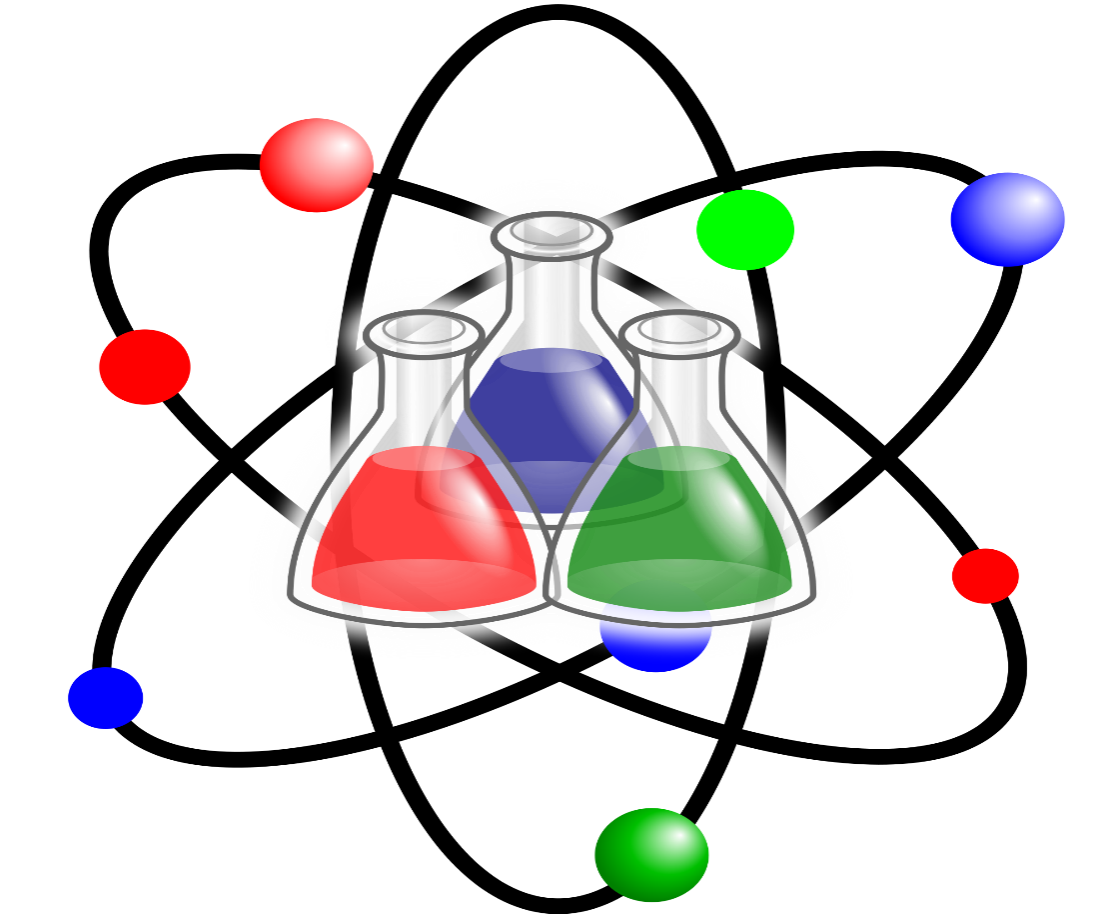